Increase Your  Commission
1
A) The WHY- Chart of annual and cumulative income difference-monthly scorecard
2
3
B) Split the difference 6 to 5.5 vs to 5
$350,000 House
6%
Commission Rate
$21,000
5.75%
Commission Rate
$20,125
5%
Commission Rate
$17,500
5.25%
Commission Rate
$18,375
5.5%
Commission Rate
$19,250
4
C) Have the commission pre-filled out at 6 or  higher
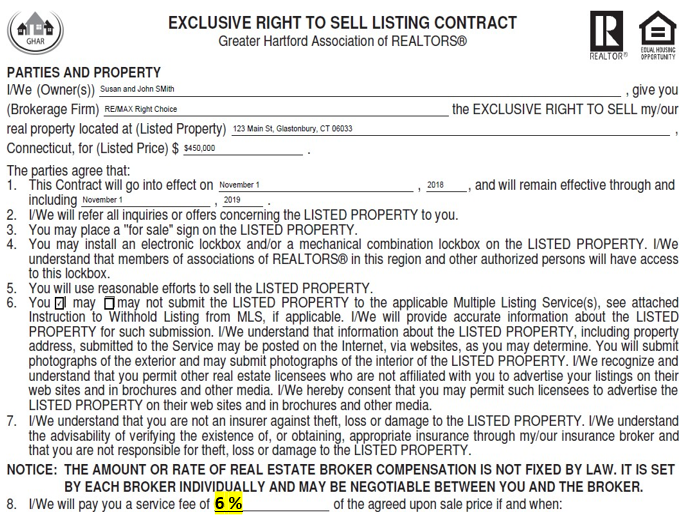 5
D) Pre-fill in listing % and cross out
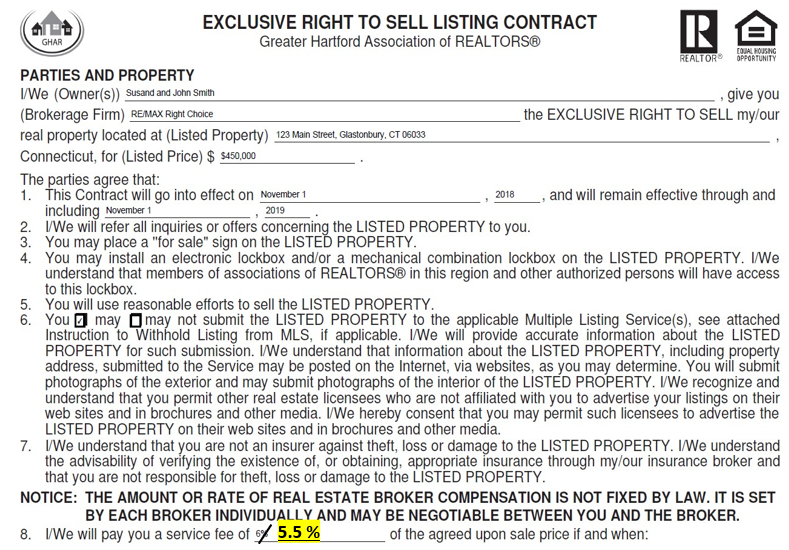 6
E) Expired should be higher commission
7
F) Styles that take longer should be higher  commission
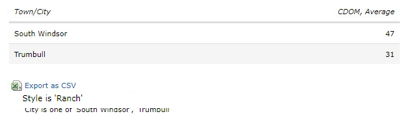 8
G) Locations that take longer should be higher
Highway Noise/ Suggest your clients do a drive-by prior to scheduling a showing.
Days on Market:  183
Buyer’s Agent Compensation:  2.50 % of sale price

Main Road (Route 198)
Days on Market:  236
Buyer’s Agent Compensation:  2.50 %

Power lines allowed up to the home site.
DOM:  188
Buyer’s Agent Compensation:  2.50 % of sale price
9
H) Corporate Relocation and Banks
Mr. and Mrs. Seller -

Why do you think, on average, corporate relocation and bank homes sell quicker?
10
It is a known fact they make the condition pristine, they price based on market comps, and they offer a higher commission than you typically see in the market.  Historically they have offered 6, 6.5, or 7% commission.
11
I) Agents will not show your listing without you knowing it
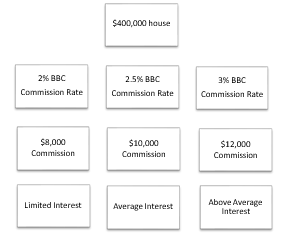 12
J) Explain how the commission gets broken down
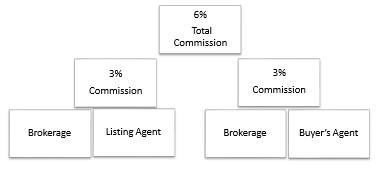 13
K) My Value Proposition
Mr. and Mrs. Seller -

My statistics will show that, on average, most of my clients get more for their homes on a list to sales price  ratio than what other sellers receive.
14
Why? It's about competence, negotiating power, industry reputation, and exposure and marketing. Agents want to show my homes and work with me.
15
L) List to sales price ratio - if market is 5% and you 
are 3%
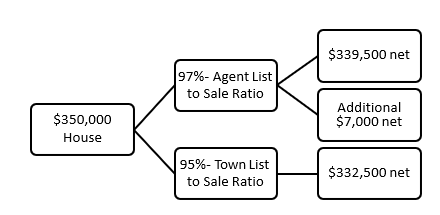 M) Bottom Line
Mr. and Mrs. Seller -

	What is more important to you - what you invest in 	the fee you pay or what you walk away with when 	the sale is completed?

Mr. and Mrs. Seller -

	If the other agent could truly net you as much 	money as I can and offered a better value 	with a lesser commission, wouldn't they have 	all the listings?
17
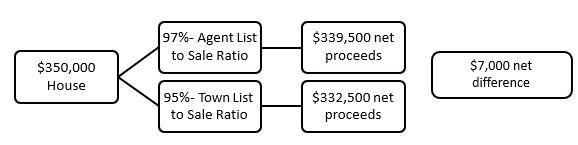 5% commission rate: $17,500
5.5% commission rate: $19,250
COMMISSION DIFFERENCE: $19,250 - $17,500 = $1,750
$339,500 - $332,500: $7,000 - $1750 = $4250 net gain for the seller  6% commission rate: $21,000 - $17,500 = $3500 net difference
$339,500 - $332,500: $7,000 - $3,500 = $3,500 net gain for the seller
18
N) Ask what the net price goal is so you can focus on the bottom line vs. the commission
For Example:
Net Price Goal: $330,000
Your average list to sales price ratio 97%
Your average commission (6%) plus conveyance taxes is 7%
$330,000 ÷ 97% = $340,206 ÷ 93% = $365,813

If your list to price ratio was 95% vs. 97%
Your average commission (5%) plus conveyance taxes is 6%
$330,000 ÷ 95% = $347,368 ÷ 94% = $369,540
You have to sell the house for $3,727 higher to net the same dollars: $369,540 - $365, 813 = $3,727 difference
19
O) The seller controls 4 major things:
Asking price
Condition
The agent that represents them
The commission being offered
20
P) Why do sellers come to us- Our Success
RE/MAX IS THE #1 REAL ESTATE  BRAND IN THE WORLD
21
22
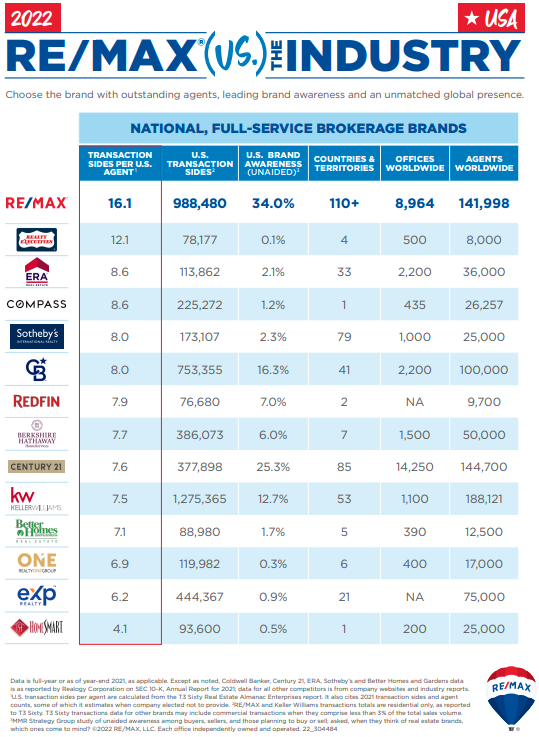 RE/MAX By The Numbers
RE/MAX out produces  other brands by 2 to 1  in North America and  has been #1 in US  home sales since 1999.
Our Results
#1 Firm in Connecticut Transactions Per Agent
**Firms with 40+ agents
Our firm on average outperforms other firms by double or triple

We are celebrating our 35th year in business
25
Q) 98% SUCCESS selling their property when a seller took my absolute advice
Pricing
Commission
Condition
26
R) Experience Matters
Mr. and Mrs. Seller –
The one thing you cannot measure in advance, which I think is what ultimately matters the most to your bottom line, is my success in both getting a sale completed and the amount of money my sellers' clients receive from that sale.
Our abilities are all different, but with me, your real estate fee may be higher, but your net proceeds will be higher also.
27
S) 1% Separating Us
Mr. and Mrs. Seller -

Is the one percent separating us on commission the only hurdle we have to signing the listing agreement tonight?
28
If I can prove I can add greater value than the 1%, will you sign a listing/marketing agreement at my usual and fair commission rate?
29
HANDLING  COMMISSION  RATE  OBJECTIONS
30
I) “Will you reduce your commission
A) First: Show gratitude

Always thank them for considering your services. They are obviously interested in hiring you, and you appreciate their time in meeting with you.

For example, “Thank you for asking about my commission Mr. Seller. I’m so glad that you value my services and you invited me to discuss listing your house for sale. I would be honored to assist you with it.”
31
B) Second: Compliment them. Instead of being upset they are asking for a commission discount, point out how their  skill is a commonality.

For example, “I can see you are also a great negotiator. We are going to enjoy working  together.”
32
C) Third: Ask for more information to find out  what the specific commission objection is. Find out what they want, and most importantly, why. Guide the conversation gently to get to the bottom of their concerns.

For example, “When you say ‘lower commission’, what type of reduction are you asking for?”
33
D) Fourth: Address their reasoning. If their request is because they think you make money hand-over-fist, be prepared to educate them how you pay the other brokerage, your broker split, Uncle Sam, your marketing expenses, office overhead (including MLS and Realtor® dues), and you get to keep the small slice of pie that’s left to feed your family.
34
Some people simply are not familiar with how self-employment works, so you can educate them tactfully.

For example: “Before I pay anyone, I have to pay Uncle Sam. If you can make that expense disappear, I’ll work for free.” (We all know we can not avoid paying our IRS taxes)
35
E) If their commission objection is because they are  comparing your service to bargain discount partial-service  companies, you’ll have to point out how your services are  superior. Review your marketing plan and the many things  you will do for them, that other brokerages may not, or you can compare your services to an affluent, upscale  department store that they can relate to.

For example, “When you shop at Neiman-Marcus, you can  relax because everything is done for you, and first class too,  right? They can’t offer all of those wonderful luxurious  services for Wal-Mart prices.” (That will infuse a bit of  humor too)
36
F) If they are asking to pay a lower commission because they have very little equity to spare, or are on the verge of a short sale, that may require some creative solutions. Address their concerns with authentic, sincere resolutions.
37
G) Then again, next time they ask that dreaded commission objection, there’s always the simple style approach revered by seasoned agents: “No. Any other questions?
38
II) “Will you cut your commissions, other agents will?”
A) “You know, you’re right, there are some agents out there that will and I’m a little concerned...can I tell you why?” (Yes)

Because for most of my clients this is either their most valuable possession or one of their most valuable possessions and

“If an agent is willing to discount their fee when negotiating with you what are they going to do at the negotiating table when a lot more than 1% could be at stake?
39
Or

“If the other agent can’t defend the money he/she gets paid to earn a living, how do you think he/she will protect your money when they are negotiating on your behalf?”

(The more conviction you have the less you will get  objections like this - If you sound hesitant; your prospect will begin looking for ways to debate your commission)
40
B) “If they will reduce their price at the listing table, what will they do at the negotiating table? It will be tough and professional on both my fee and your price, particularly at the negotiating table.”
41
C) “Commissions aren’t as negotiable with agents that sell homes daily. They are only negotiable with realtors who don’t believe in the services that they  offer.”
42
D) “No.” (then stay quiet and let silence do the heavy lifting)
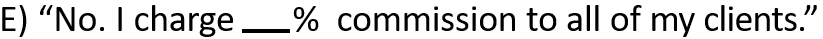 43
F) “I’m sorry I’m not permitted to reduce that amount.”

G) “My commission is not negotiable.”
44
H) “No, You see I don’t know how to discount what I do or  the services I provide. What would you like me to eliminate?

I) “Let me ask you, have you ever purchased an item in the past based primarily on price and later found out the value and quality was not nearly as good as you thought?” (wait for response)
45
K) “I work unlimited hours, sometimes 12-16 hours a day for my  clients to find the right buyers and negotiate the best deal for my clients. I don't compromise on my service, and I don't sell your house short.

That's the kind of agent you want representing you, isn't it?”
46
(If No): "OK, I will respect your decision on that. If your house doesn't sell, or if you're not happy with the results, can I be the first agent you call?

Great, then grab a pen and write my number down where you'll have it handy.”  (Try for control here to see if they are real - then give them your information).
47
III) When negotiating offers, repairs or at closing  the seller may say “I need more money from the sale, can you help by cutting your commission?”
A) “Unfortunately, my commission is not a part of this negotiation. But if you want to push back, let’s push back against the buyers in a counter offer.”

Or

B) “Let’s take it back to the buyers to see what they say.”
48
C) “So, what you’re saying is that after I’ve done my  job in bringing you a ready, willing and able buyer, you’d like me to reduce the amount that I get paid  for it.”

D) “Here’s why that is difficult: If you’re boss asked you to do your job and you did it perfectly, but then withheld $2,000 out of your paycheck since the company was having a bad month, how would you feel?”
49
E) “When we first spoke you told me that you wanted to move because
. . . (Insert motivation here – ie. larger house, closer to family, job, and  etc.)

If that is still the case, then you have a decision to make about what is more important to you.

My job is to get your home sold, but you have to make the choices  about your personal decisions, and then I follow your direction  since I work for you.

So, you need to decide whether this extra money is more important than. . .(repeat motivation – ie. being closer to family)
. . . to you?”
50
IV) Buyer agent: Would you be willing to reduce the commission you receive
No
The good news is that you don’t have to pay me a  commission. The agent that represents the seller of the home you ultimately purchase will share a portion of their commission with me for finding a buyer to purchase the home. So you don’t have to pay me a thing!
51
Concluding Thoughts
You don’t have to be great to start,
but you have to start to be great.
~ Joe Sabah
52